The Evolving Web UI
Avrom Roy-Faderman
Senior Instructor and Programmer
May 15, 2008
About Me
Former member of Oracle JDeveloper/ADF teams
Eight years’ experience with JDeveloper and ADF
J2EE consultant for 3 years
aroyfaderman@quovera.com
Agenda
A Brief History of Web UIs
Web 2.0 in ADF Faces 10g
Web 2.0 in ADF Faces 11g
Is This the Year of AJAX?
Q&A
A Brief History of Web UIs
Applets
Traditional Web Applications
“Web 2.0”
Applets
Java Applications
Stored on Server
Downloaded with HTML Page
Run by a Java Runtime Environment (JRE) on the Client
Browser Downloads Applet
Browser Downloads Page
Applets: UI Lifecycle
Applets: Pro and Cons
Pro:
Highly Interactive
Cons:
Download Time
Write Once, Debug Everywhere
IE Stopped Supporting Them
Java applets are virtually dead as a technology
A Brief History of Web UIs
Applets
Traditional Web Applications
“Web 2.0”
Traditional Web Applications
Java Applications
Run on Server
Produce HTML
And possibly Javascript
HTML (+ Javascript) is all that is downloaded
As far as the user is concerned, just an HTML page
BrowserRequestsPage
Traditional Web Applications: UI Lifecycle
ServerCreatesPage
BrowserDownloadsPage
UserSubmitsForm
UserInteractswithForm
Traditional Web Applications: Pros and Cons
Pros:
Quick Initial Download
HTML is universal; Javascript nearly so
Cons:
Terrible interactivity
Static feel
A Brief History of Web UIs
Applets
Traditional Web Applications
“Web 2.0”
Web 2.0 Applications
Are web applications, like any other
But a very different lifecycle
BrowserRequestsPage
Web 2.0 Applications: UI Lifecycle
ServerCreatesPage
Form andServerCommunicateConstantly
BrowserDownloadsPage
UserInteractswithPage
AJAX
A
synchronous
J
avascript
a
nd
X
ML
AJAX
Javascript
Can be invoked during use of controls, not just links/buttons
Sends messages to server
Translate’s server’s responses into page changes
XML
The format of the sent/received messages
Asynchronous
Messages can be sent/received in the background
Lets user keep using the page
The Year of AJAX
2004
2005
2006
2007
2008?
Agenda
A Brief History of Web UIs
Web 2.0 in ADF Faces 10g
Web 2.0 in ADF Faces 11g
Is This the Year of AJAX?
Q&A
BrowserRequestsPage
Web 2.0 UI Lifecycle Redux
ServerCreatesPage
Form andServerCommunicateConstantly
BrowserDownloadsPage
UserInteractswithPage
Partial Page Refresh
Simple PPR Example
<af:inputText id="myTextField"           autoSubmit="true"           partialSubmit="true" />
...
<af:outputText id="myTextOutput"            value="#{homeBean.calculatedVal}"             partialTriggers="myTextField" />
Manual PPR fires on change
Text field blurs with new value
New selection from dropdown list
…
Automatic PPR
Some components are enabled for automatic PPR
This fires at various times, depending on component functionality
Table column sort
Table pagination
Table detail expansion
Tree expansion
…
PPR: Advantages
Bandwidth use is quite small
Server only needs to recreate a portion of the page
Much more interactive than a traditional form
PPR: Limitations
Doesn’t help with latency
Helps some with processing time on server, but doesn’t eliminate it
Submits complete form, so be careful with file attachments
Not really asynchronous, so interrupts user
Should You Use PPR?
Occasional PPR =
GOOD
Constant PPR =
BAD
Agenda
A Brief History of Web UIs
Web 2.0 in ADF Faces 10g
Web 2.0 in ADF Faces 11g
Is This the Year of AJAX?
Q&A
ADF Faces 11g
Currently in Technical Preview 4
With rest of ADF and JDeveloper
Seems pretty stable
Not a production release!
Targeted for production by end of year
Will include ADF Rich Client
ADF Rich Client
Components with strong Web 2.0 feel
Based on “Active Data Framework”
Extensive Javascript Framework for interacting with components on the client
Confusing name
A
A
ctive
pplication
≠
D
ata
D
evelopment
F
ramework
F
ramework
Drag-and-Drop
Tables that Load on Scrolling
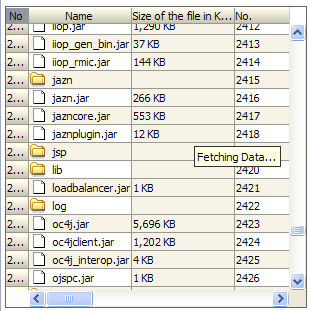 Rich Text Editor
Pulse
A pulse can send a request to the server every few seconds
This can act as a “keep-alive” notice that the browser window is still open
Keep the session active while it’s accessible, but shut it down quickly to
Increase security
Unlock rows (for pessimistic locking)
Free resources faster
Selectable Content Delivery
Can limit PPR for tables, trees, popups, etc
lazy (default) – load a (specifiable) number of rows/nodes as needed, or load popup when first requested
immediate – load all rows/nodes/popups on page load, and just hide them
Lazy load is necessary if you have large amounts of content
For small amounts of content, immediate load ups the interactivity
Immediate Load: Example
<af:table summary="#{nls['example']}"          var="row"          id="exampleTable"          value="#{bindings.Exmp.collectionModel}"          contentDelivery="immediate" >  . . .
</af:table>
Custom Rich Interaction
Server listeners
Trigger PPR on any Javascript event
Can include rollover, selection, dragging on, etc.
Much richer than old onChange PPR
Client listeners
Listeners for any Javascript event
Call other Javascript functions
Invoking Javascript (rather than PPR) means no network round-trip
Client Listeners
<af:table . . . >  . . .  <clientListener method="myJavascriptFn"                  type="selection" />
</af:table>. . . 
<af:outputText clientComponent="true" . . . />
Many different event types
Javascript function can call active data framework
Need to create client components for function to work on
Agenda
A Brief History of Web UIs
Web 2.0 in ADF Faces 10g
Web 2.0 in ADF Faces 11g
Is This the Year of AJAX?
Q&A
What Would Make the Year of AJAX?
An AJAX framework that was
Declarative
Easy to use
Able to take full advantage of AJAX technology
Is ADF Faces 11g Rich Client that framework?
Oh Man, It’s Close
A
synchronous
J
avascript
a
nd
X
ML
What I’d Like to See in 12g
Background validation
Keep on typing when you leave a field
The field is highlighted as soon as the server notices the problem
Background loading
Load the first few rows/nodes (as in lazy loading)
Start loading the rest in the background
Show “Fetching Data” only when the user scrolls faster than the asynchronous load can keep up with
Asynchronicity And Server Load
There’s a general tradeoff between server load and interactivity
Traditional web app: Lots of think time
PPR: Less think time
Continuous AJAX: Almost no think time
Can artificially add client-side delays to pull the tradeoff back in the other direction
Asynchronicity Isn’t for Everything
Dependent selections
Dropdown lists
List boxes
Radio buttons
You need the later selection options to refresh before users can select things from them
But could load all possibilities and apply a filter client-side
A declarative way to do that would be very nice
What to Do in the Meantime
Know that this is still pretty state-of-the-art
Use immediate/lazy loading appropriately
Consider learning the Active Data Framework and implementing some pure Javascript solutions
If you’re feeling ambitious, learn about asynchronous calls and do some yourself
Need to know active data framework
Need to know how server listeners get invoked
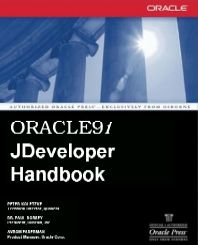 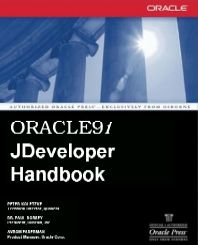 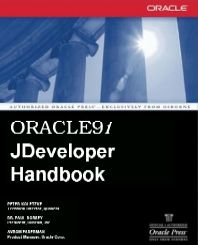 ORACLE9iJdeveloperHandbook
OracleJdeveloper 10gHandbook
OracleJdeveloper 11gHandbook
About Quovera
Books co-authored with Peter Koletzke and Dr. Paul Dorsey
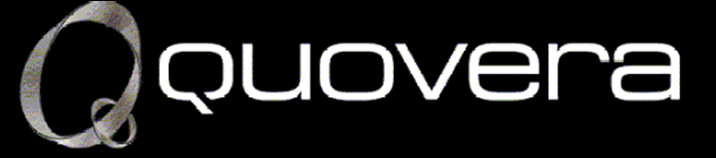 www.quovera.com
Founded in 1995
Strong High-Tech industry background
200+ clients/300+ projects
Oracle Partner
Design – Development – Instruction – Mentoring
More technical white papers and presentations on the web site
Also co-authoredwith Duncan Mills
Comingsoon
Q&A